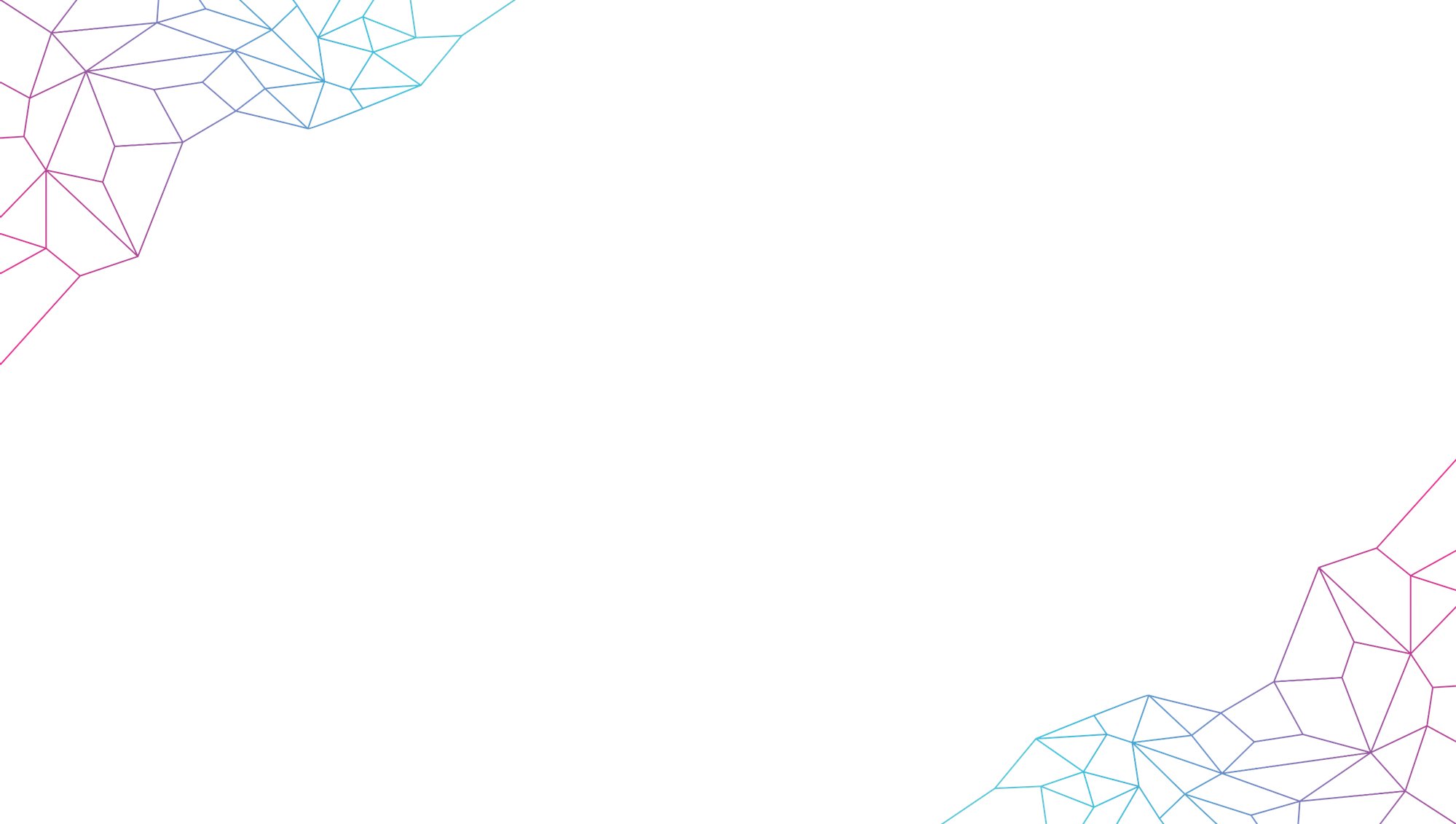 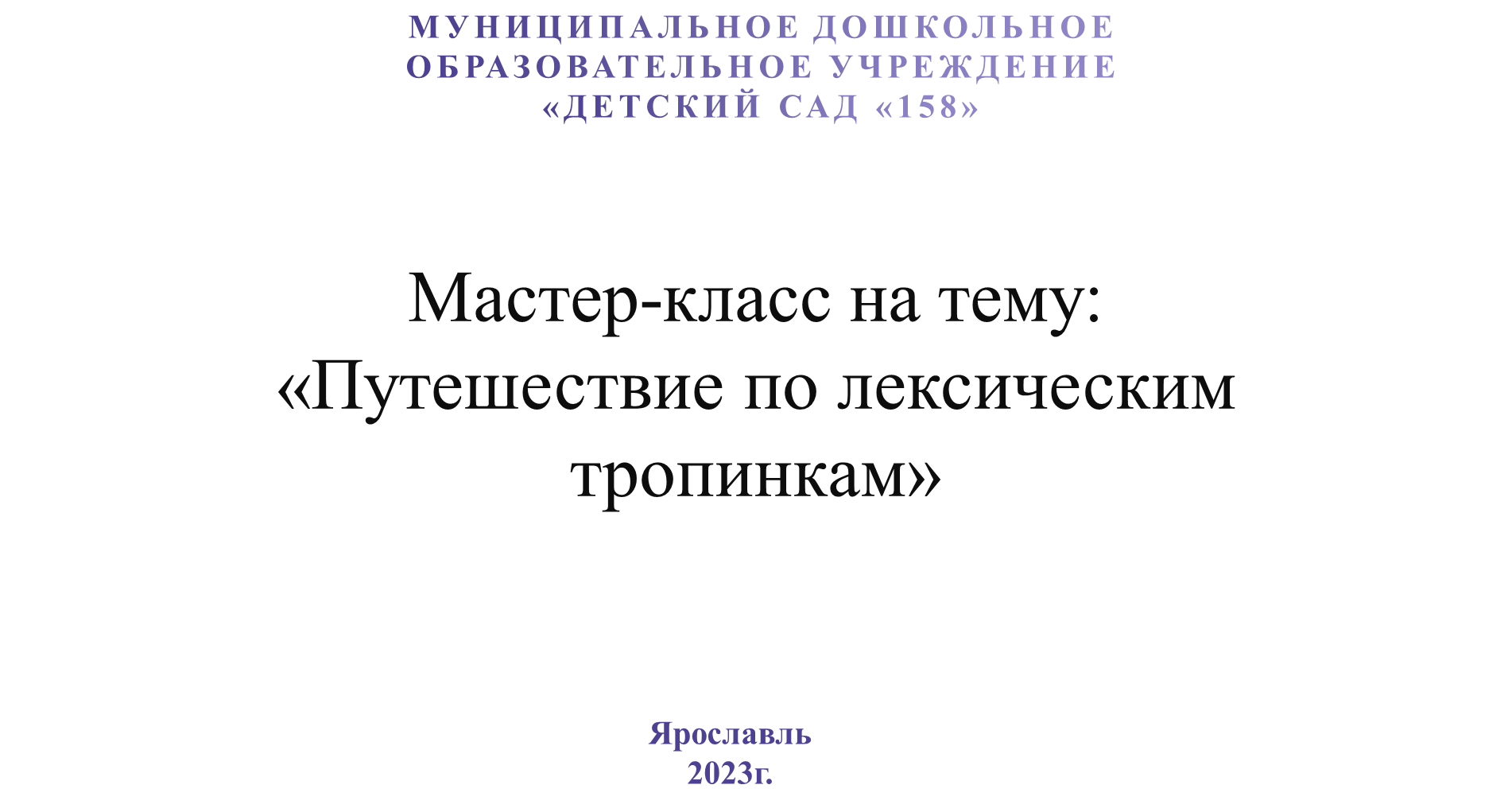 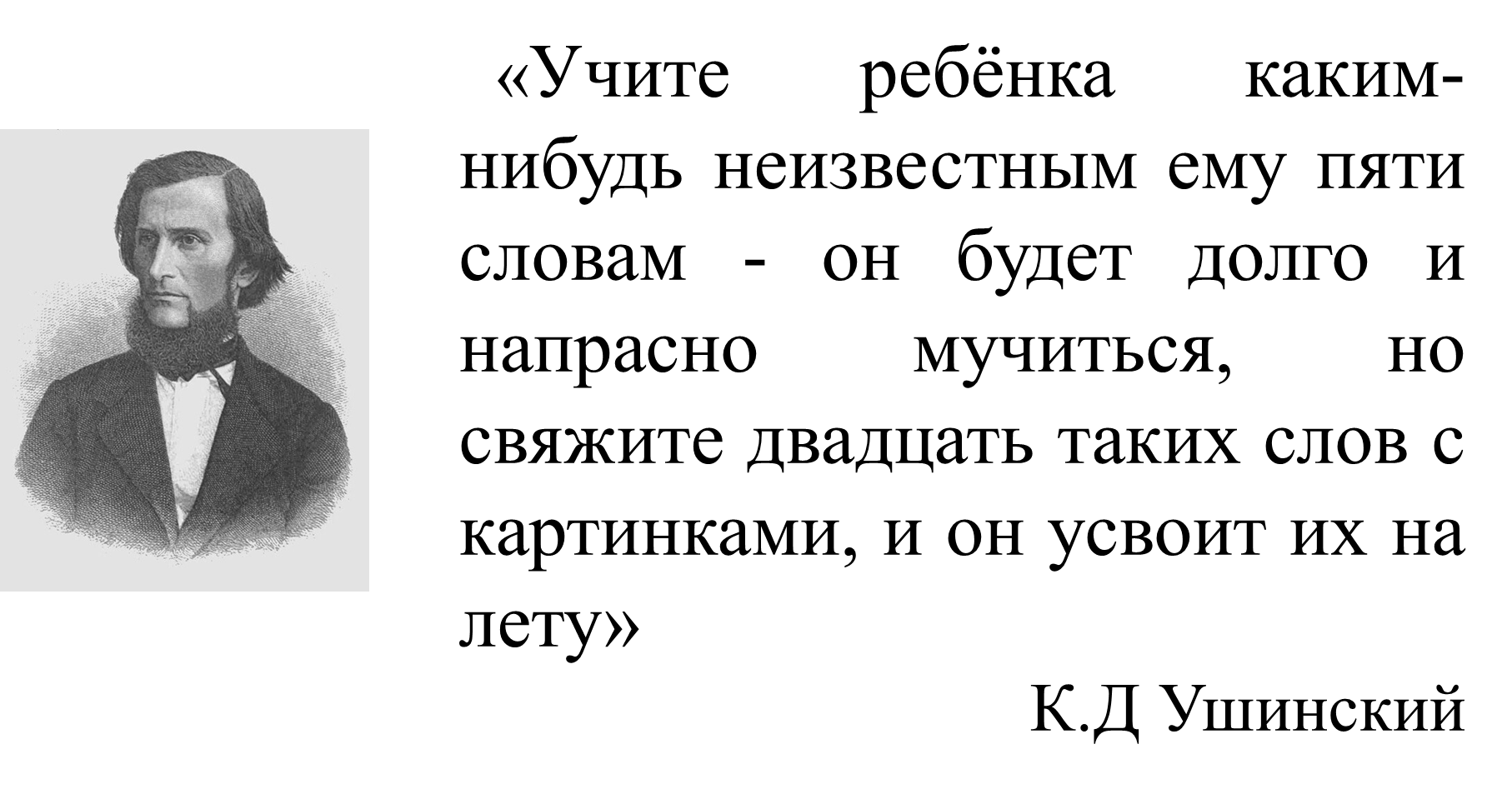 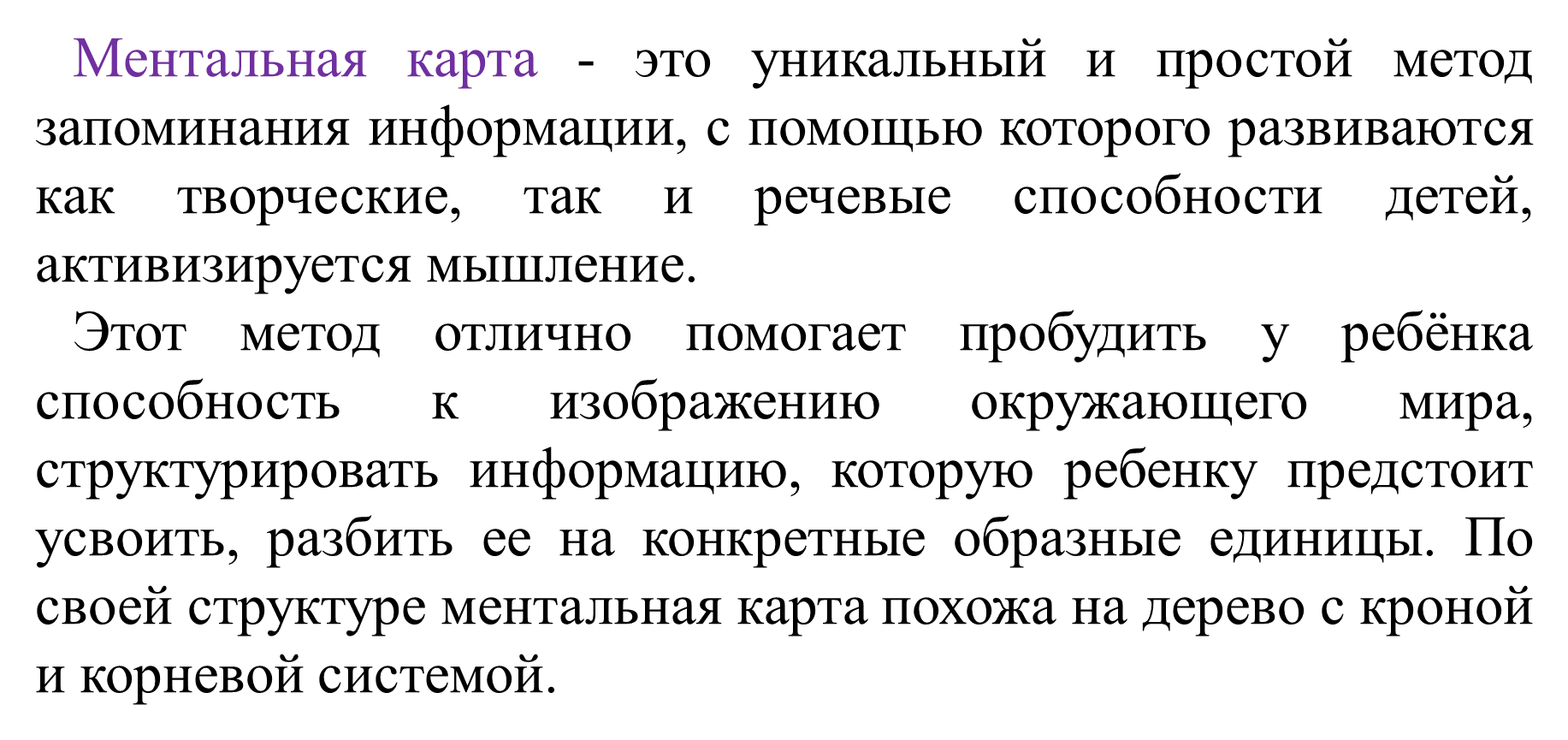 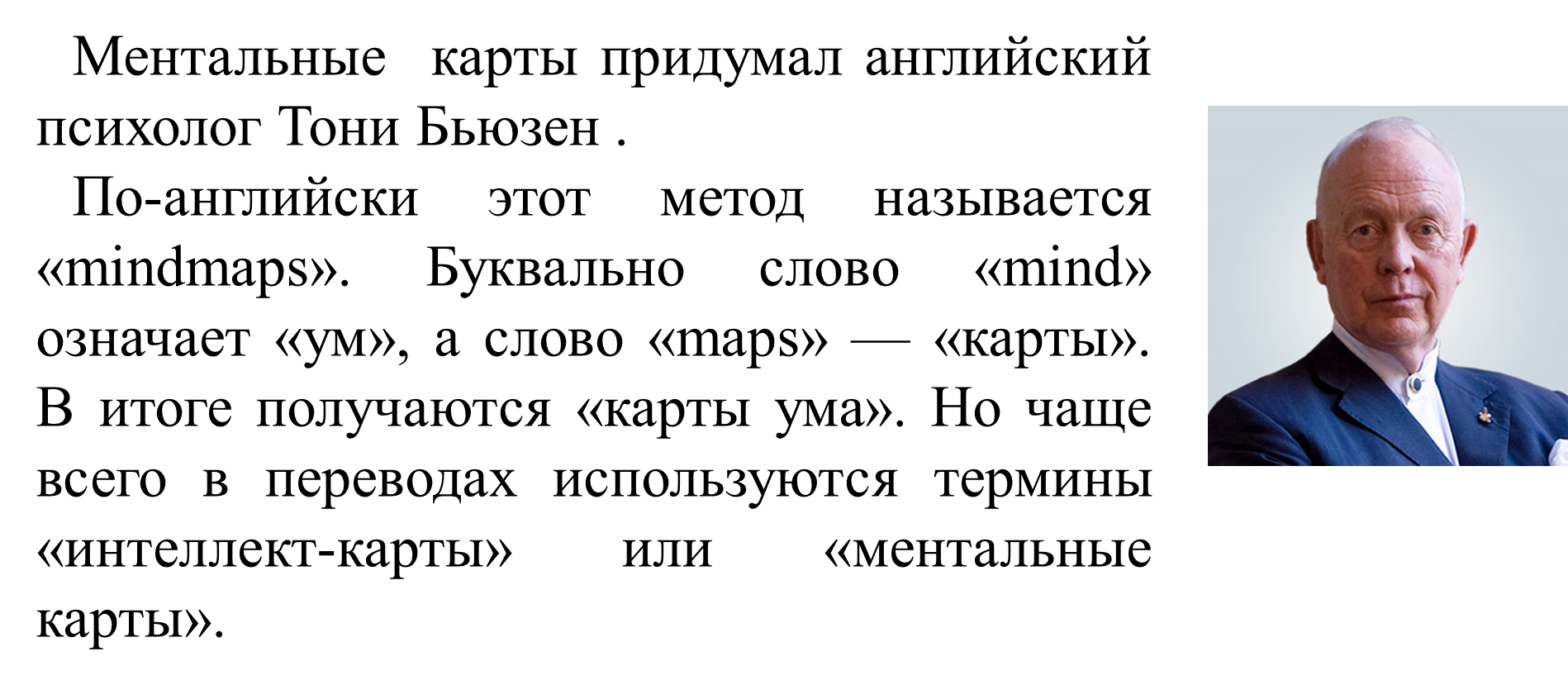 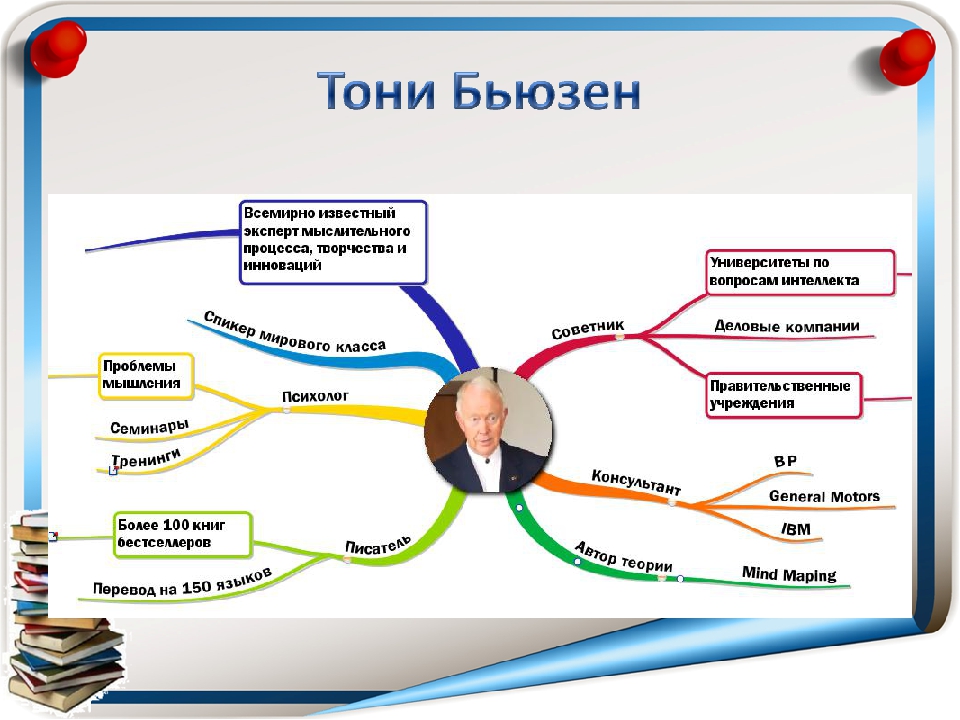 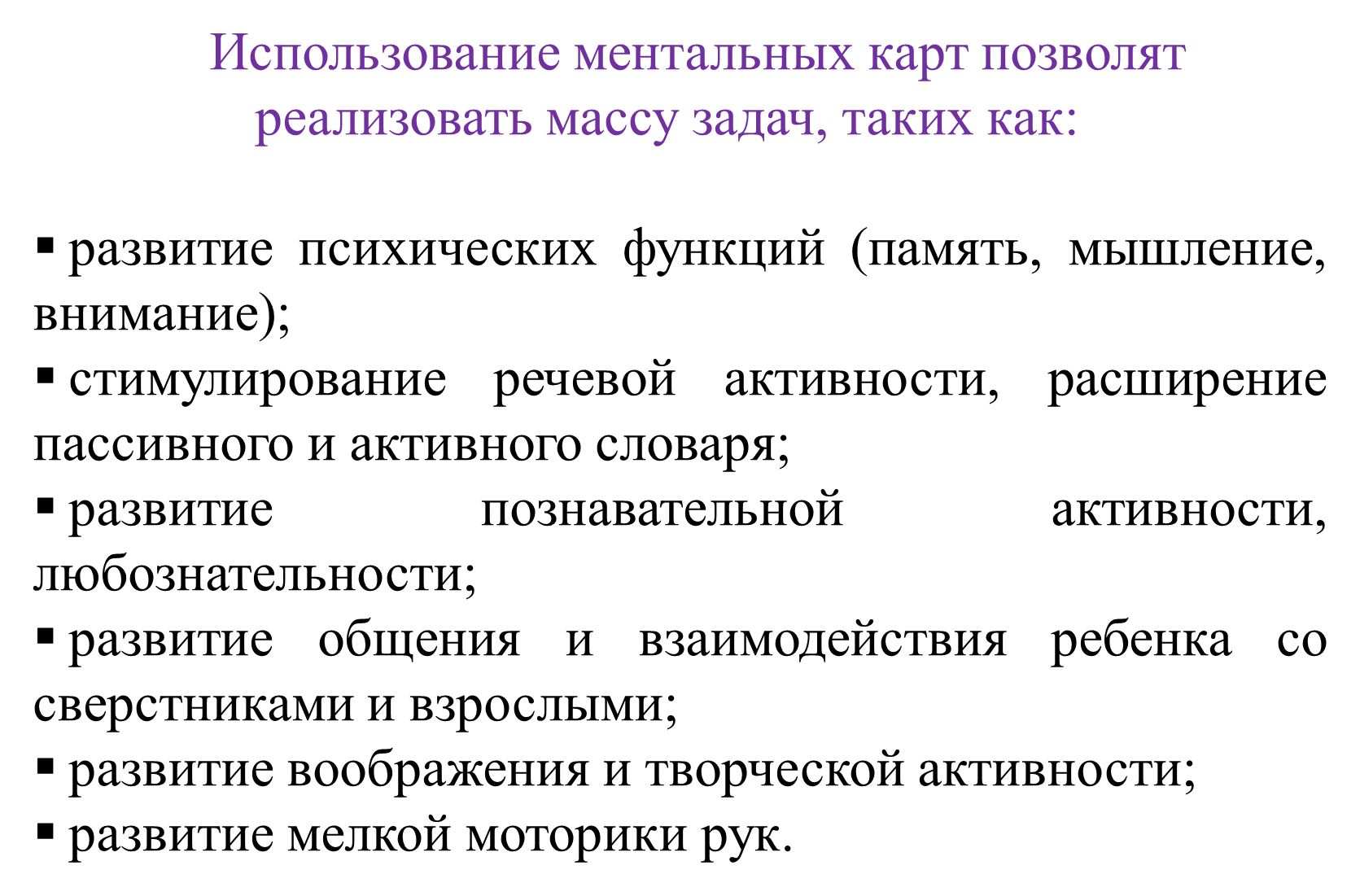 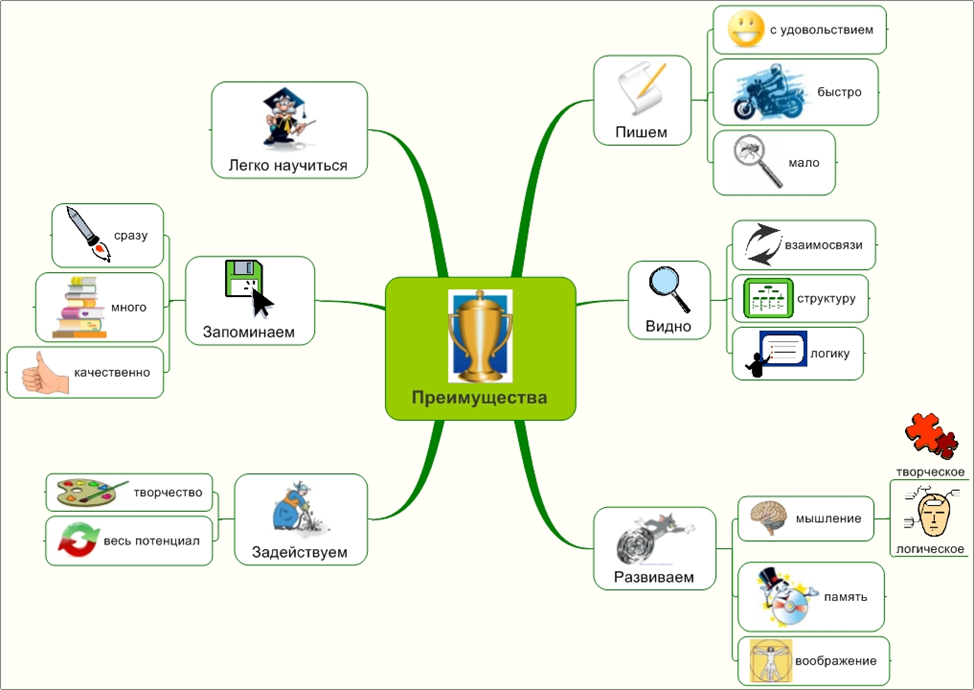 Правила для составления ментальной карты:
Лист располагается горизонтально.
 Главная идея (тема) обводится в центре страницы.
 Писать надо разборчиво печатными заглавными буквами, используя ручки, краски, карандаши или фломастеры разного цвета.
 Наглядность представлена в виде предметов, объектов, рисунков и т.д (материал дети могут приносить сами)
 При создании карты используются разные цвета для основных ветвей. Это помогает целостному и структурированному восприятию.
 Ключевые слова помещаются на ветвях, расходящихся от центральной темы к основным идеям, раскрывающим смысл центрального изображения и слова.
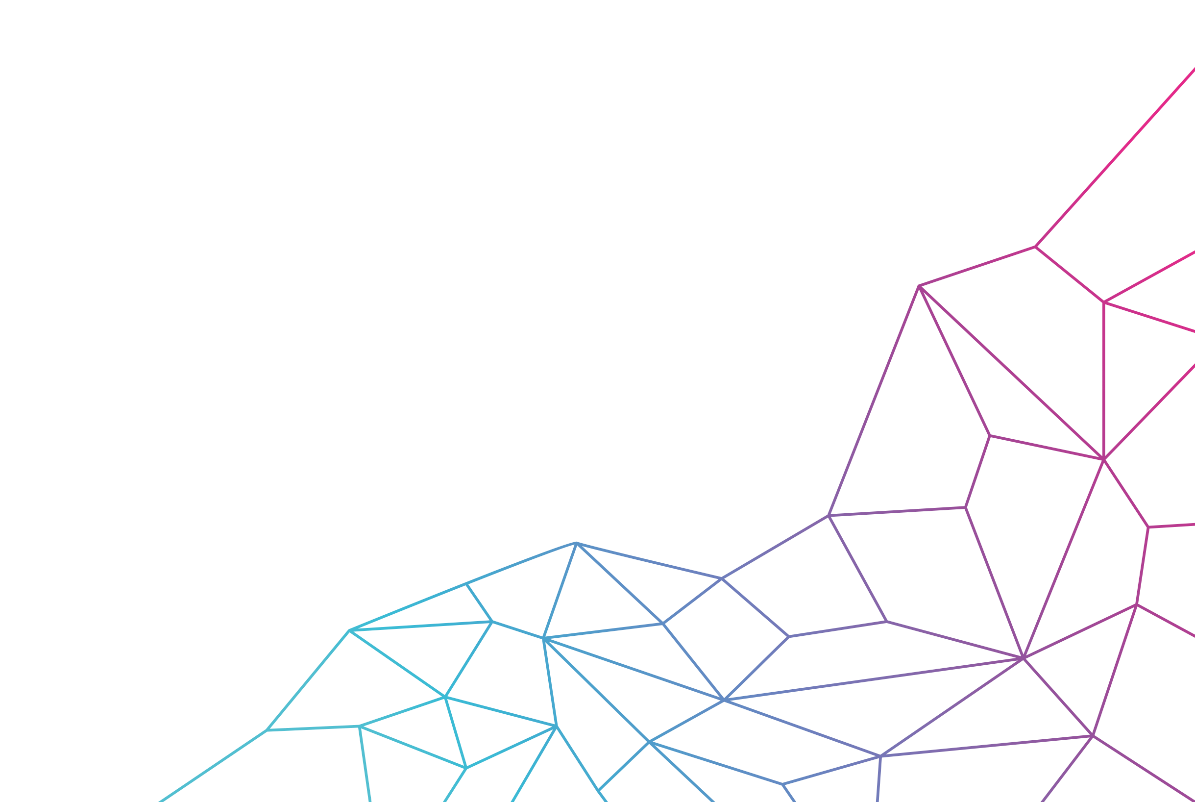 МУНИЦИПАЛЬНОЕ ДОШКОЛЬНОЕ ОБРАЗОВАТЕЛЬНОЕ УЧРЕЖДЕНИЕ «ДЕТСКИЙ САД «158»
«Использование интелект-карт в проектной деятельности с детьми старшего дошкольного возраста»
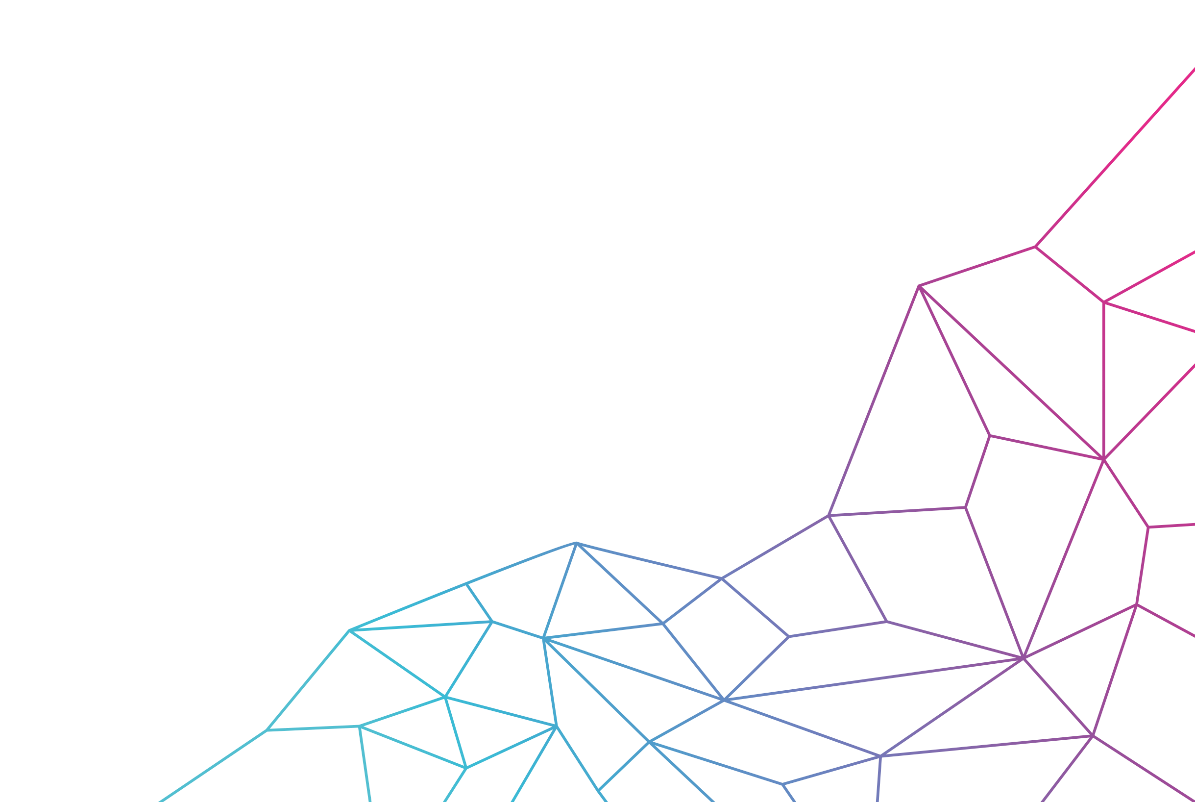 Ярославль 2023г.
использование интеллект -карт в образовательном процессе заключается в том, что выделяется основное понятие, от которого потом ответвляются задачи, идеи, отдельные мысли и шаги, необходимые для реализации конкретного проекта или идеи. Точно так же, как и основную, все более мелкие ветви можно делить еще на несколько ветвей-подпунктов.
Ментальные карты  – это замечательный инструмент для интенсификации учебного процесса, для формирования ключевых компетенций, для повышения интереса к образовательному процессу.
Коррекционно-образовательные задачи:
Развивать психические функции (внимание, память, мышление);
 Стимулировать речевую активность, расширять пассивный и активный словарь, развивать связную речь.
 Развивать интересы детей, познавательную активность, любознательность;
 Развивать общение и взаимодействие ребенка со взрослыми и сверстниками;
 Формировать элементы самостоятельности, целенаправленности и саморегуляции собственных действий;
 Развивать воображение и творческую активность;
 Развивать мелкую моторику рук;
 Развивать предпосылки ценностно-смыслового восприятия и понимания мира природы;
 Способствовать реализации самостоятельной творческой деятельности детей.
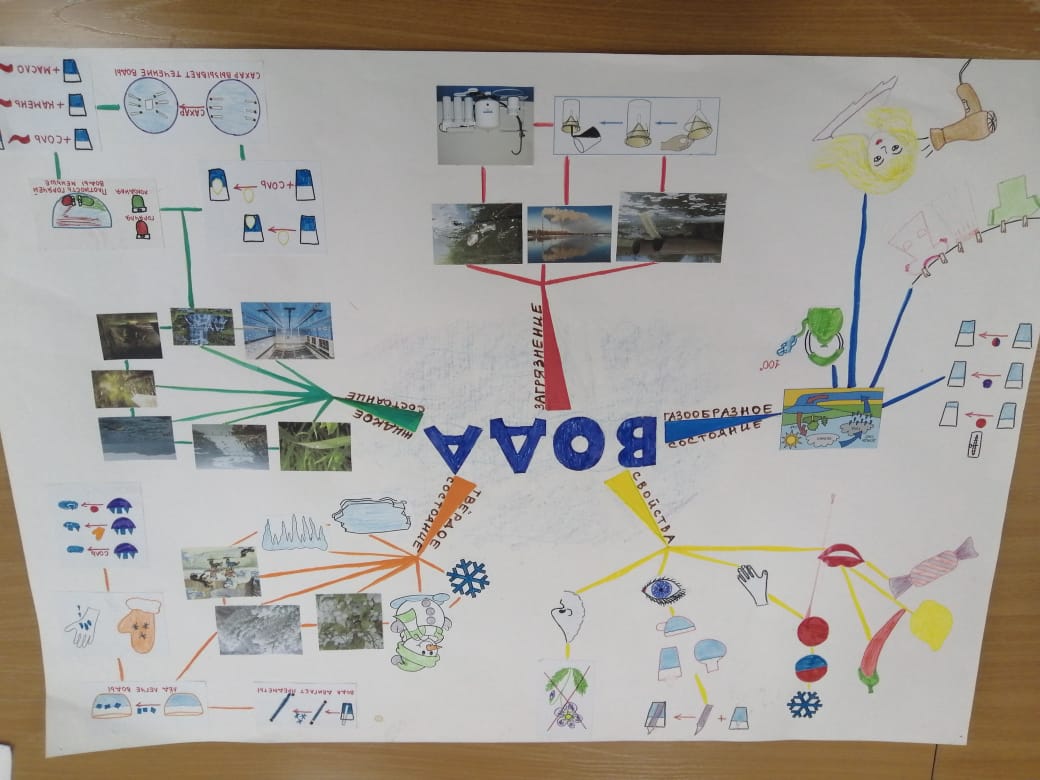 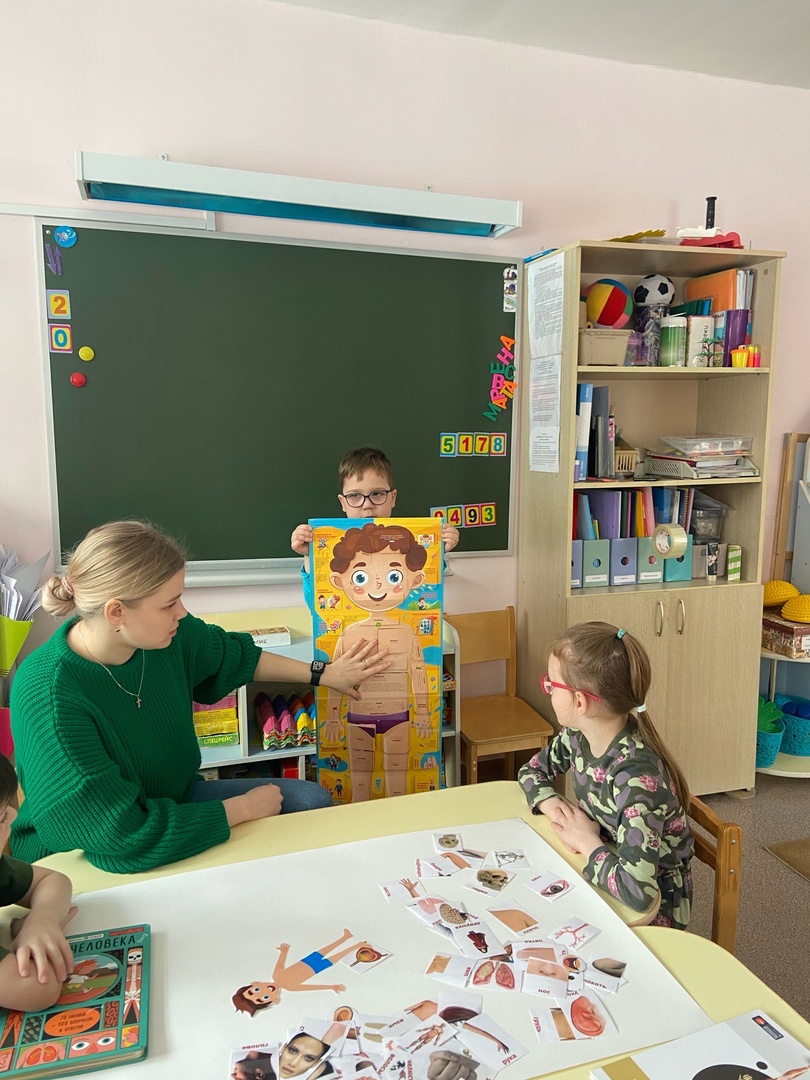 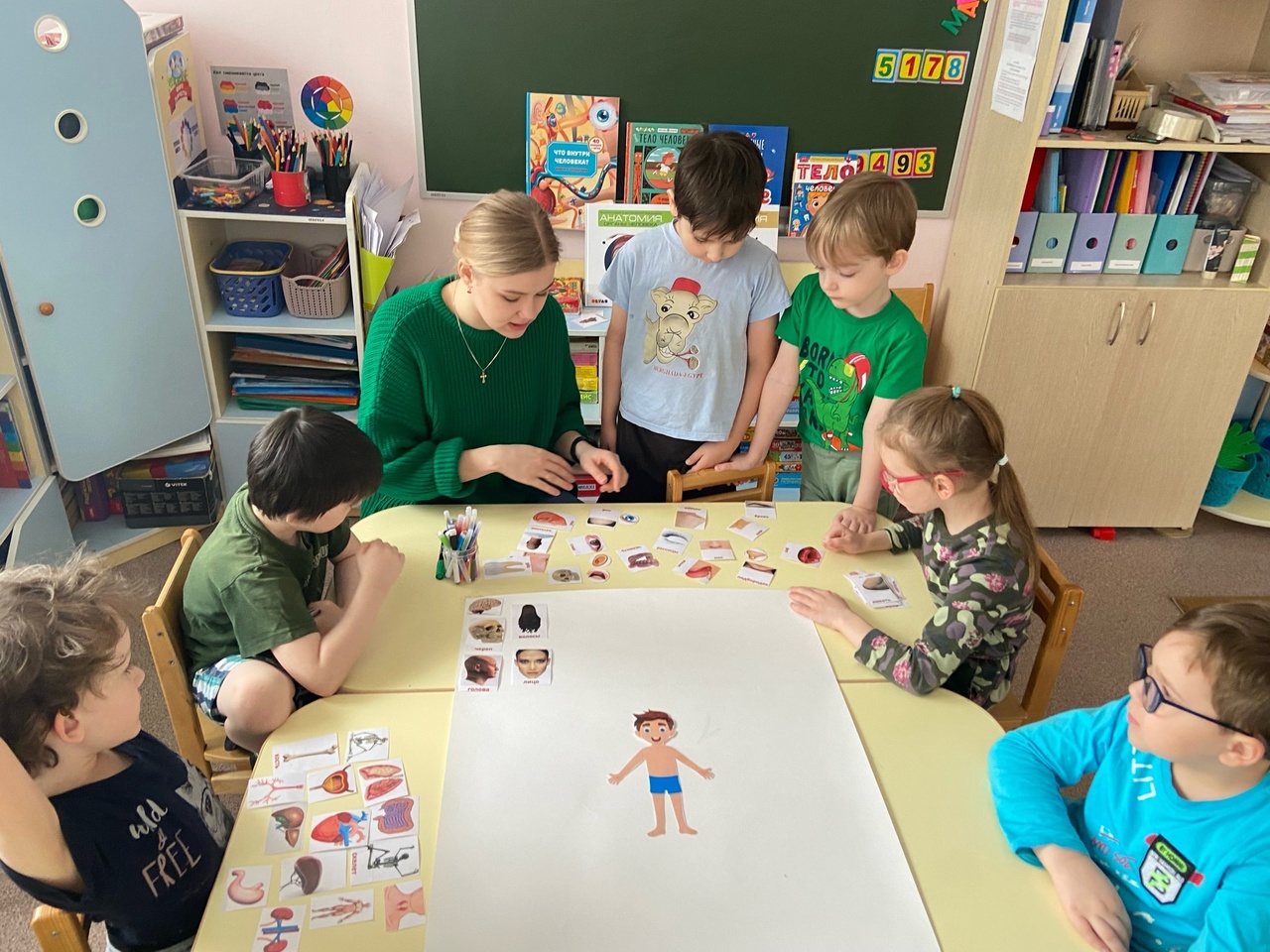 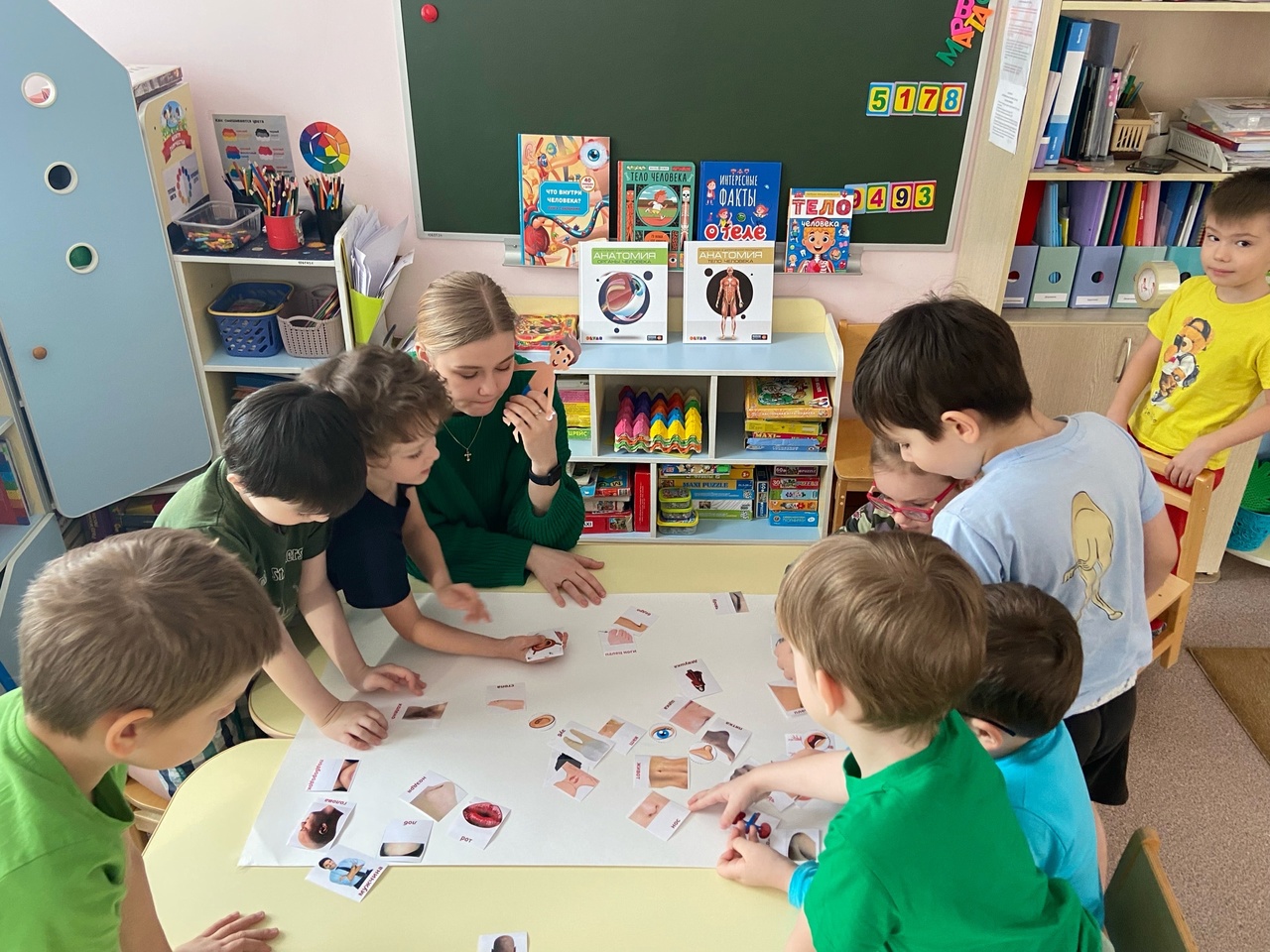 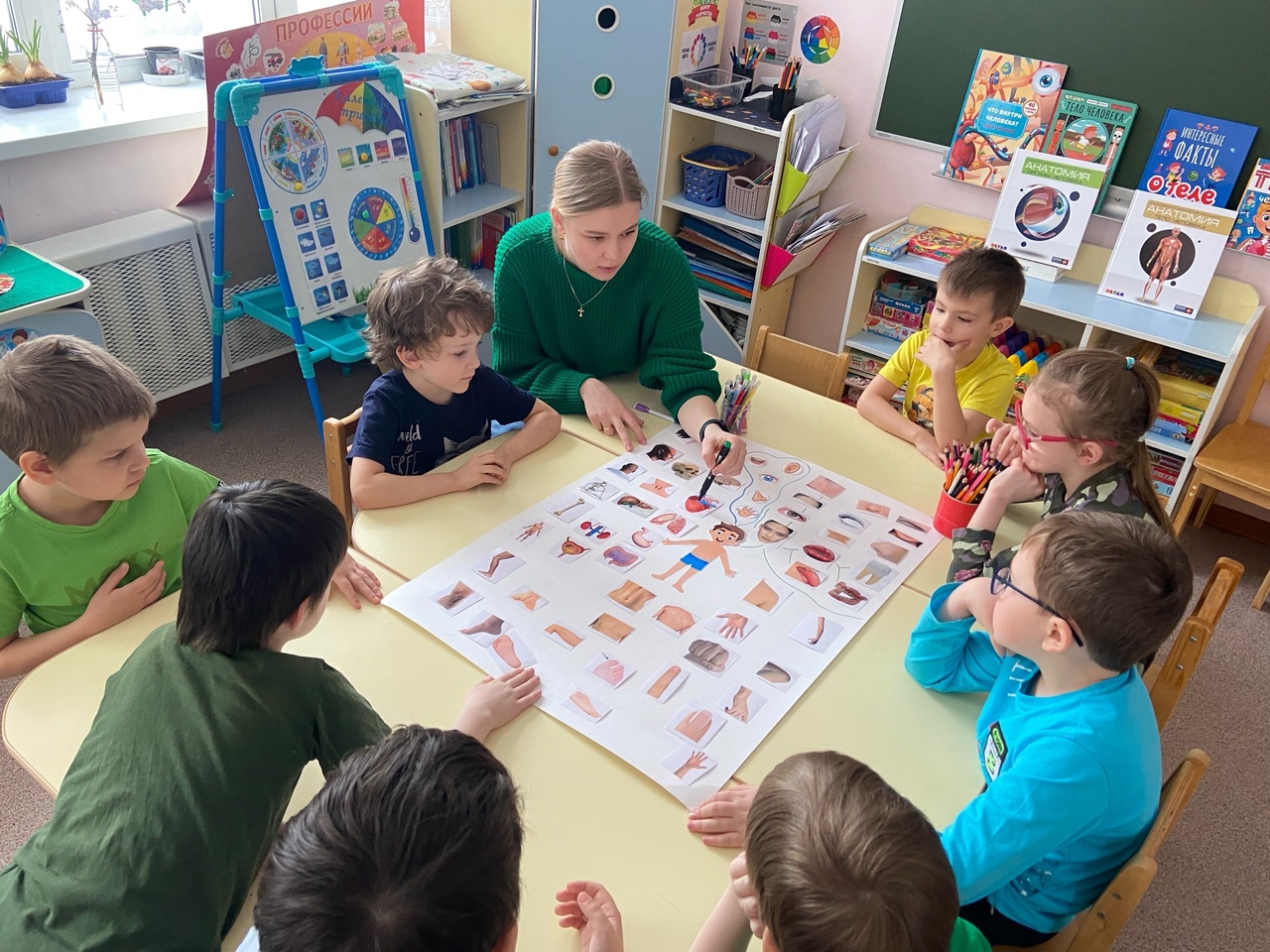 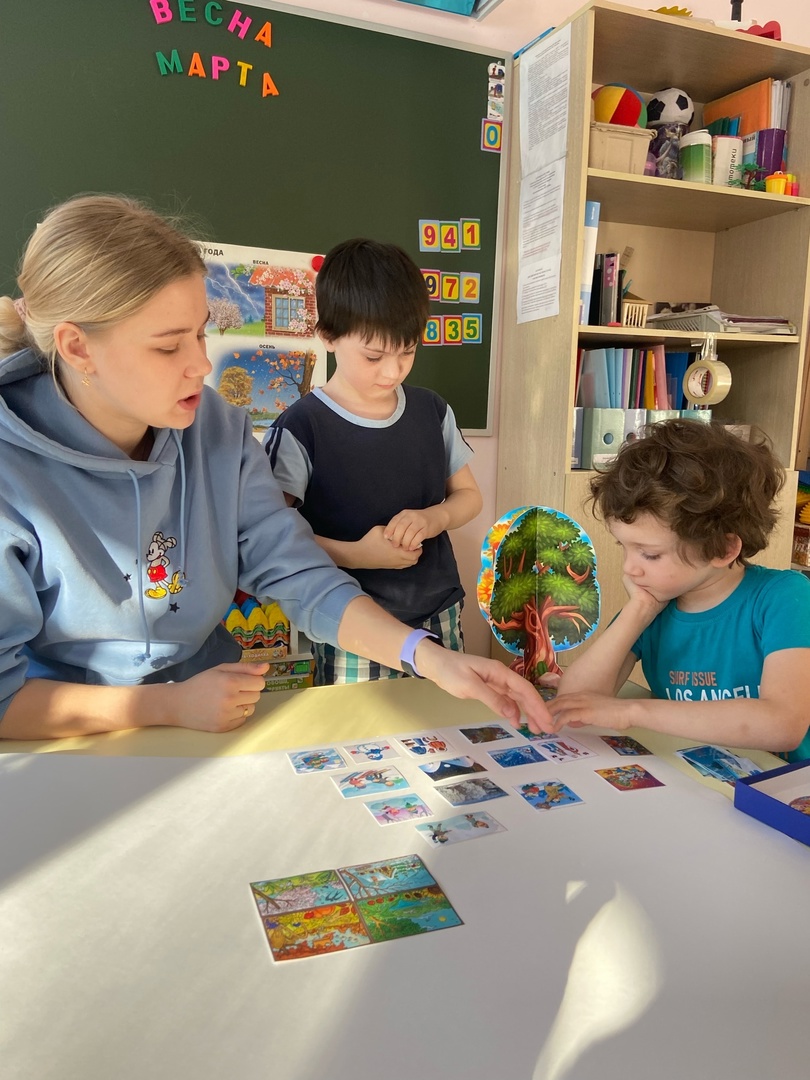 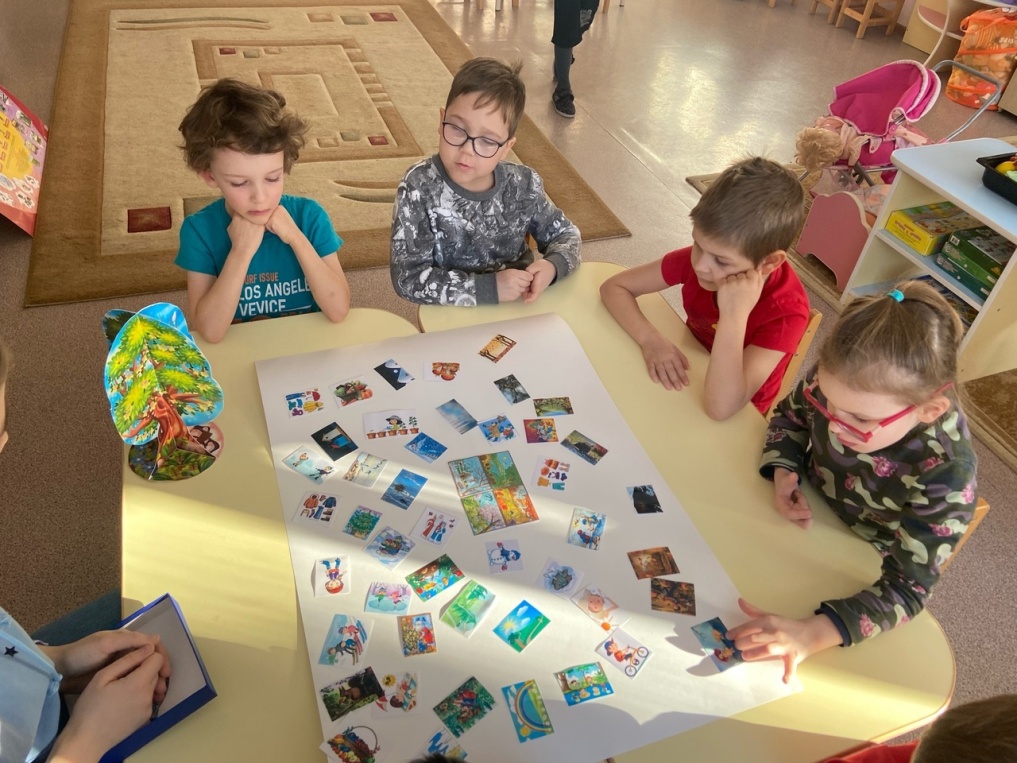 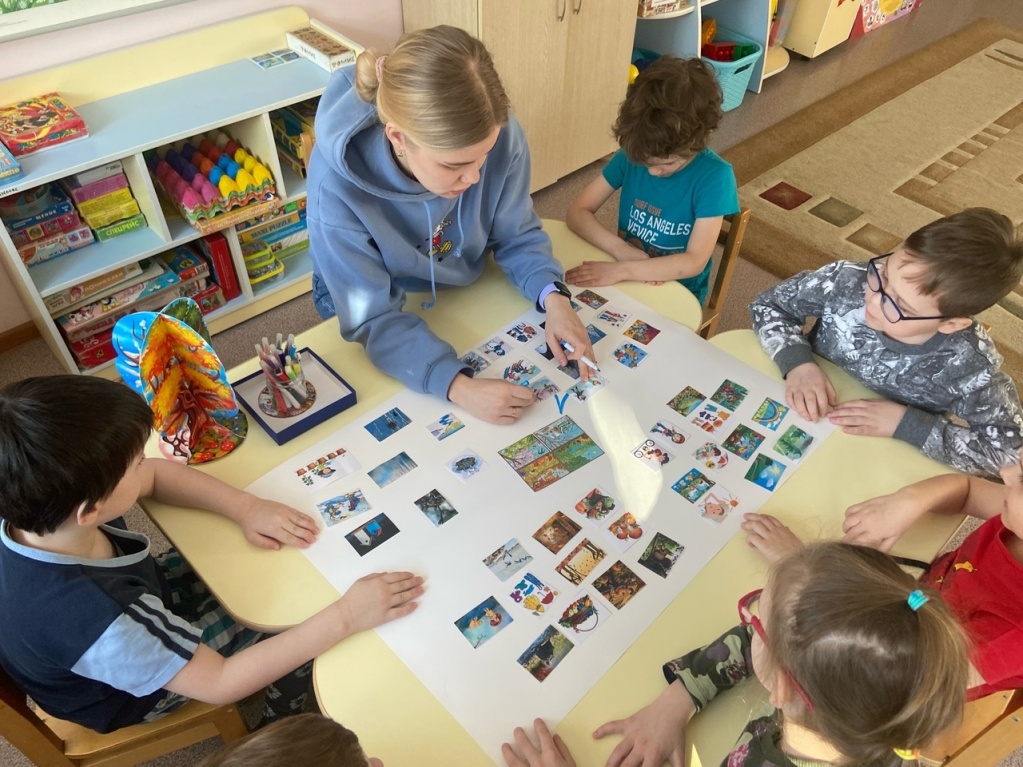 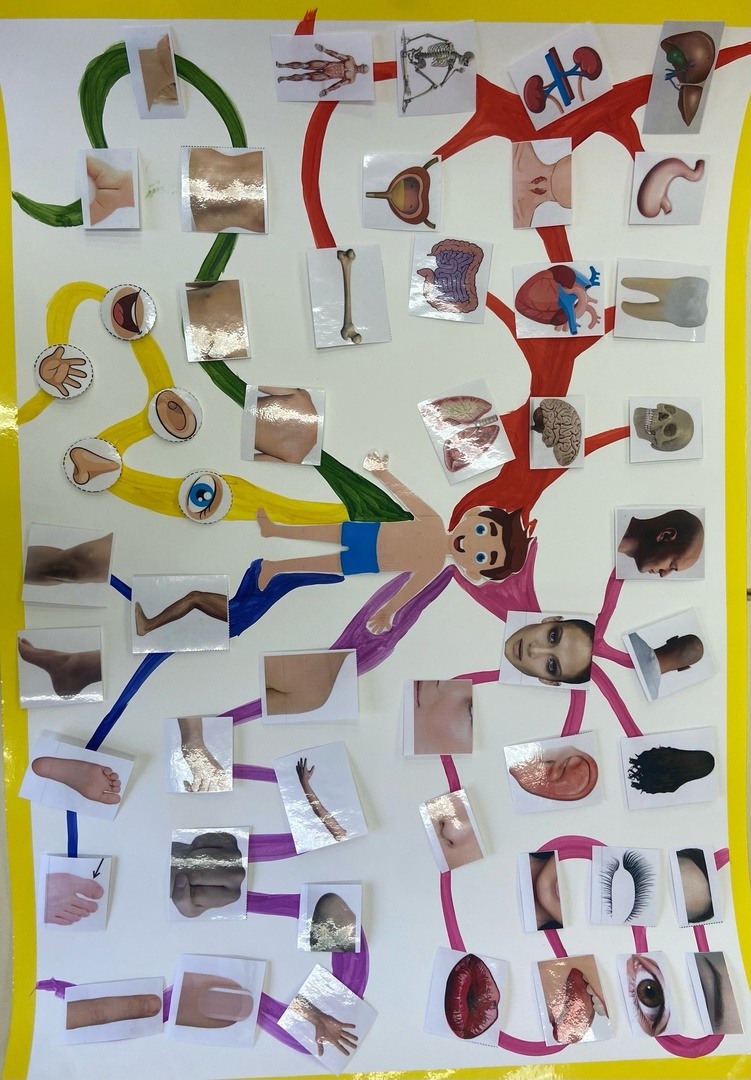 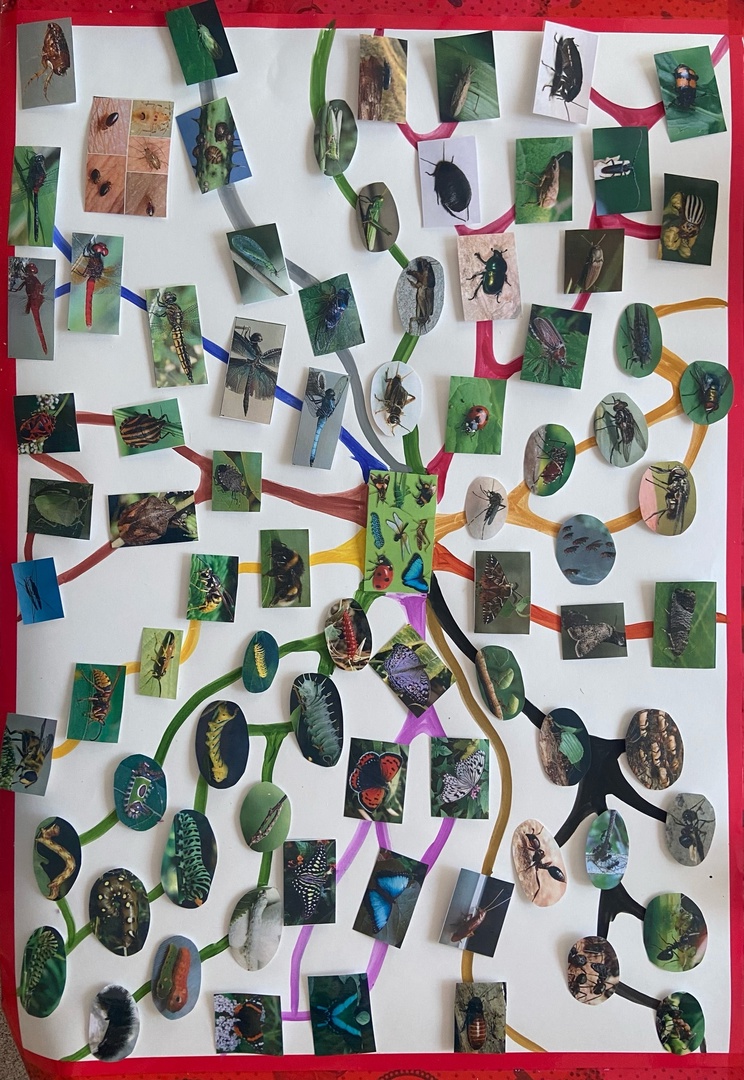 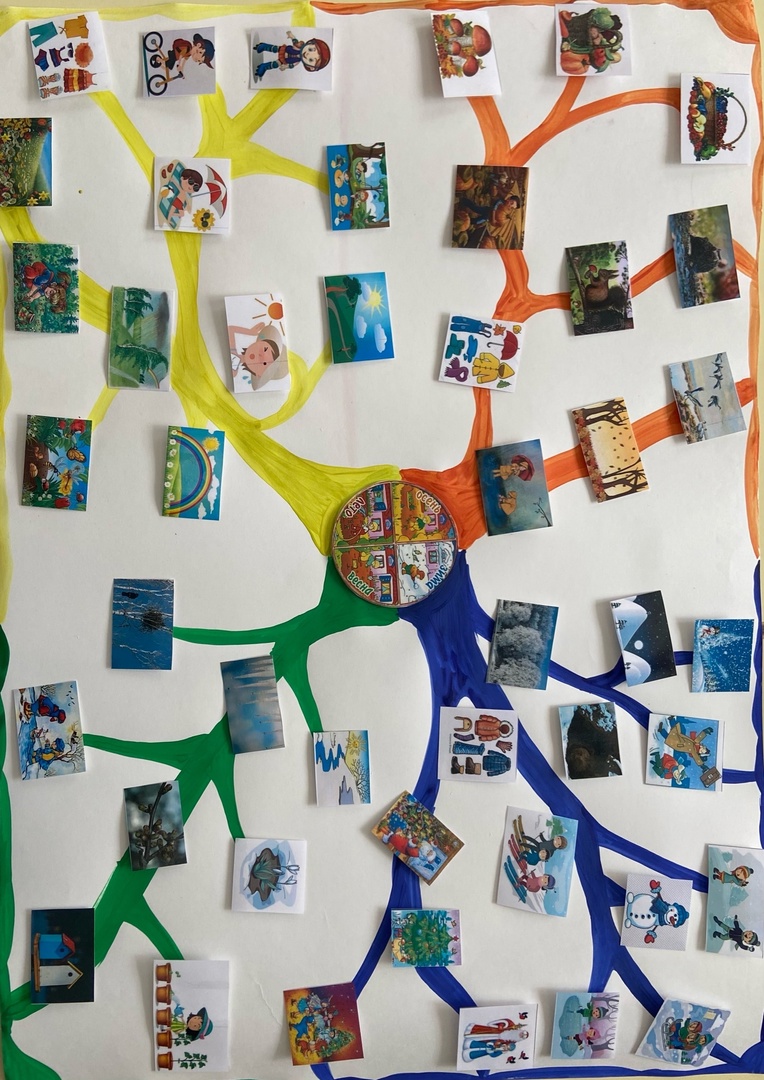 В результате использования метода интеллект - карты у детей повысилась  активность, инициативность и  самостоятельность в проявлении творчества.Ментальные карты помогают  формировать личностные качества, коммуникабельность, способствуют развитию речи, умение самостоятельно развивать интеллект и культурный уровень.  По-моему, создание ментальных карт будет эффективным и интересным методом обучения на любом занятии.
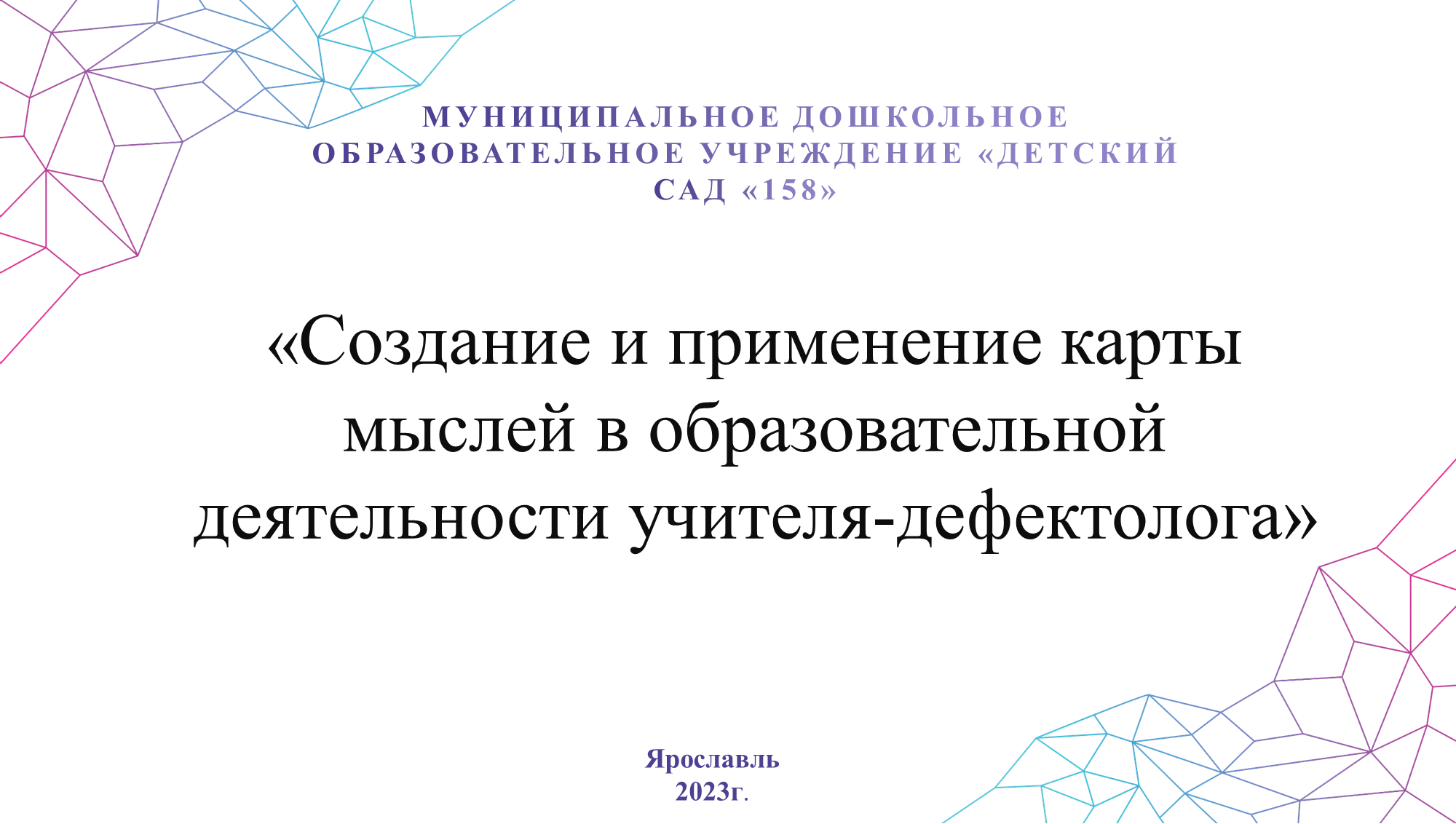 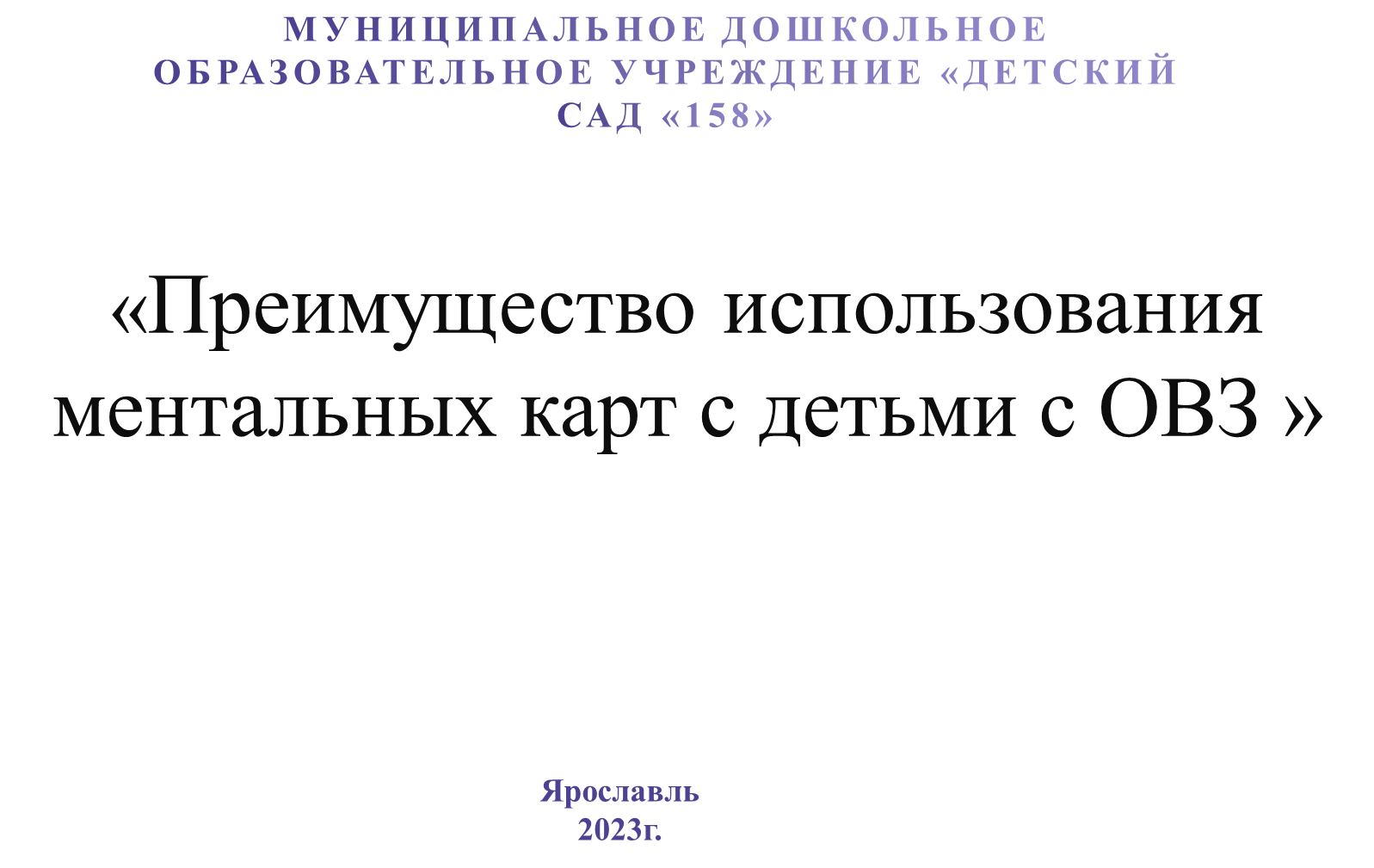 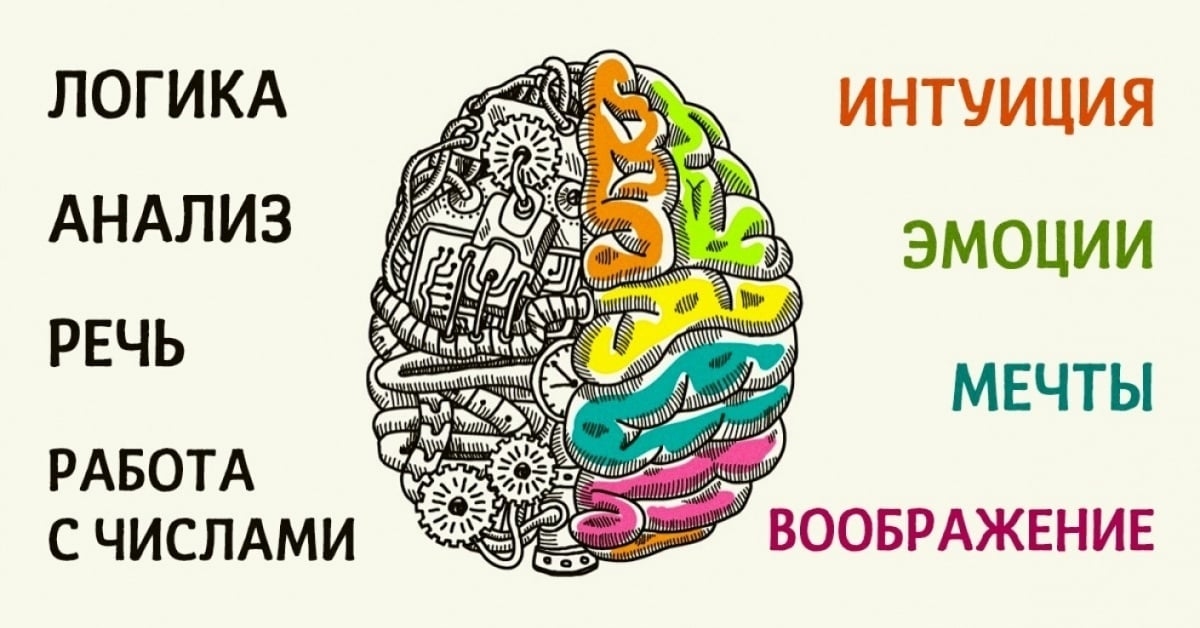 Преимущества карт ума:
Позволяет получать знания и обобщать эти знания
Формирует умение выделять главное, систематизировать и обобщать
Развивает память, мышление, воображение
Способствует концентрации внимания, запоминанию, мышлению, мотивации
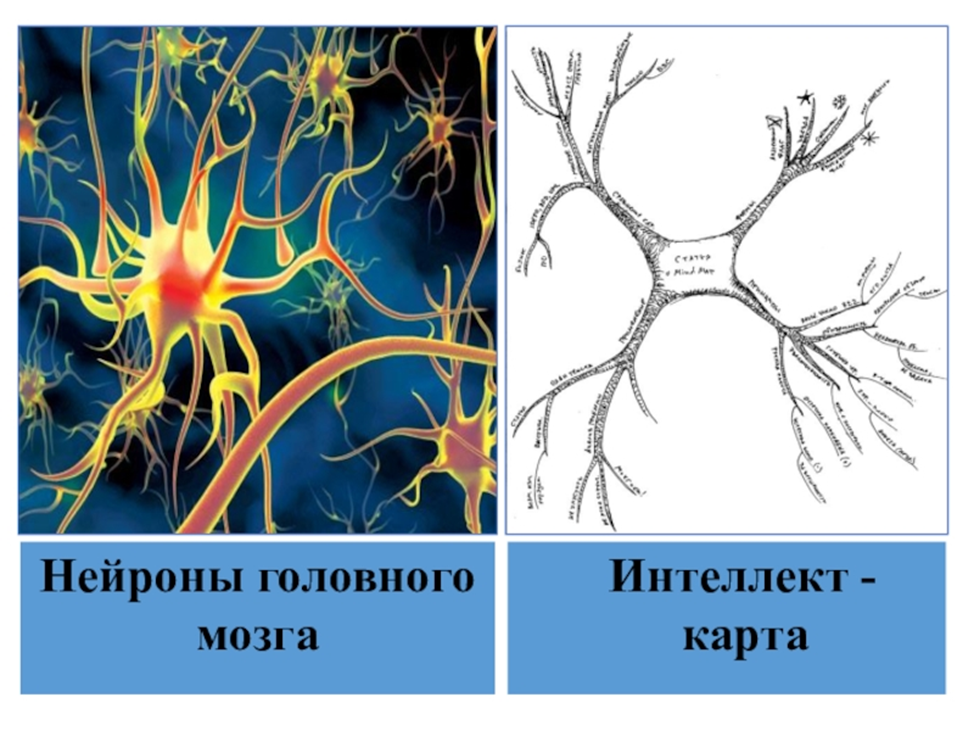 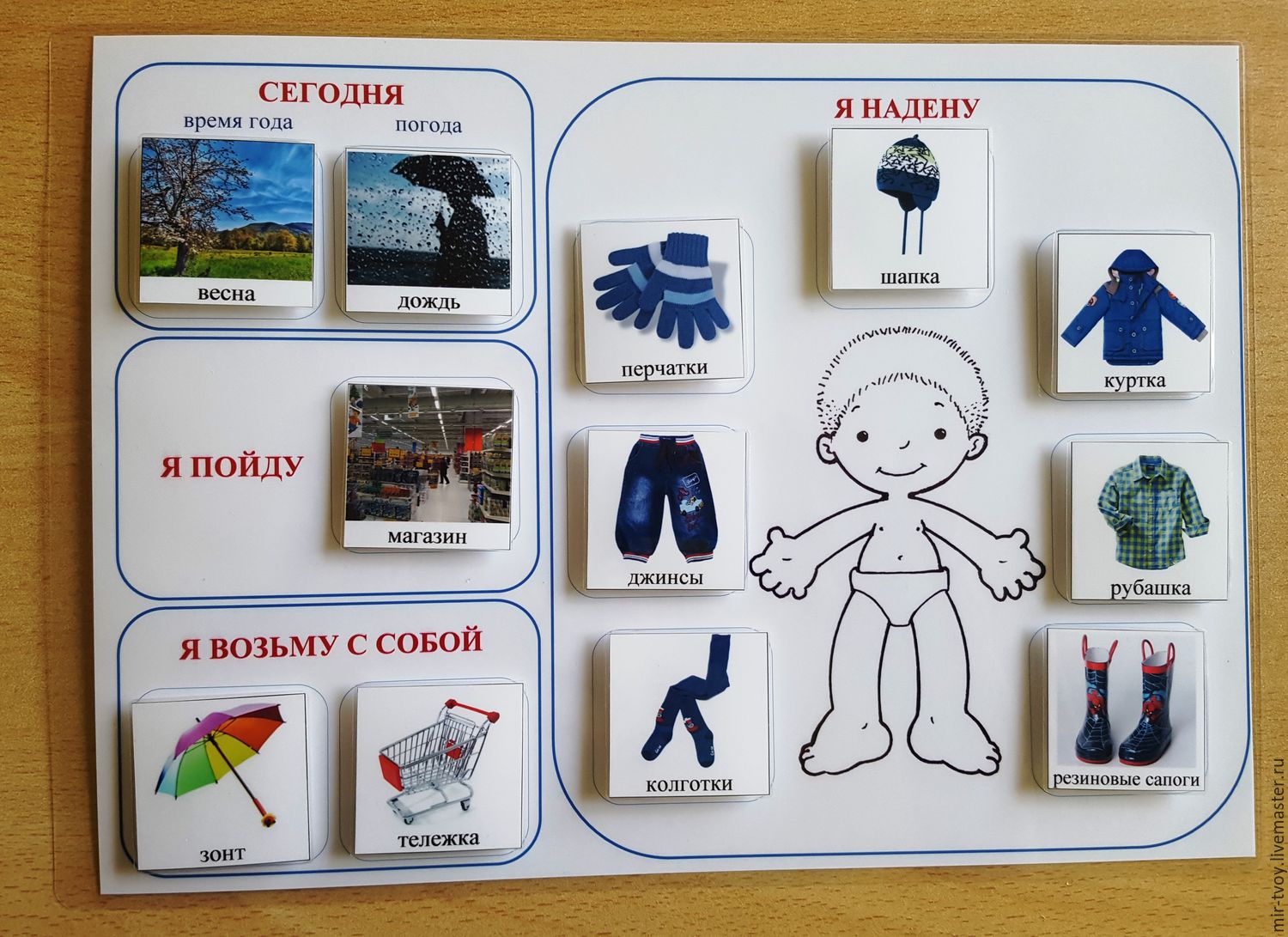 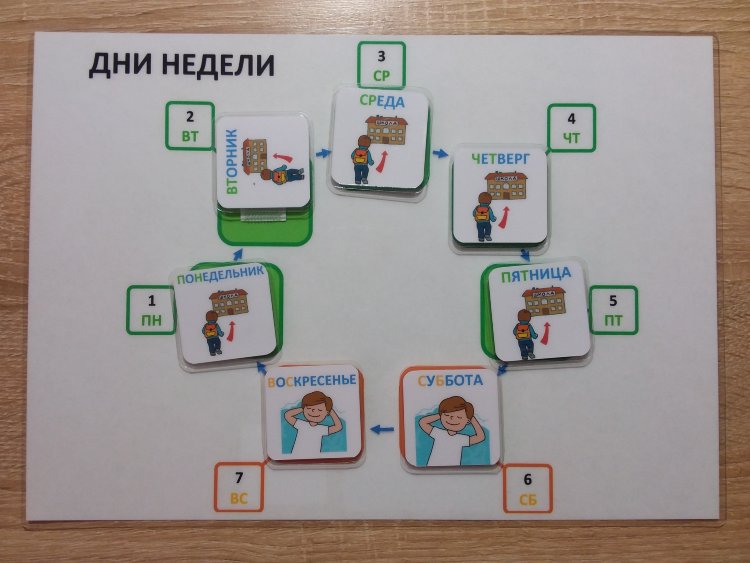 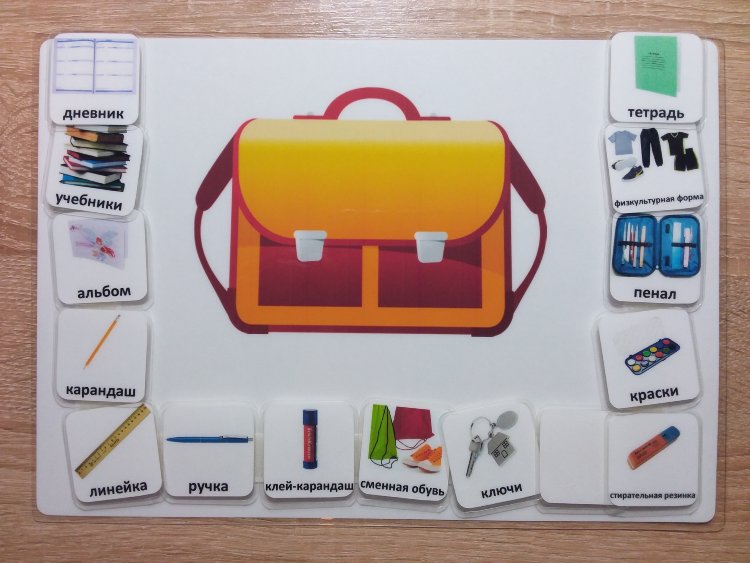 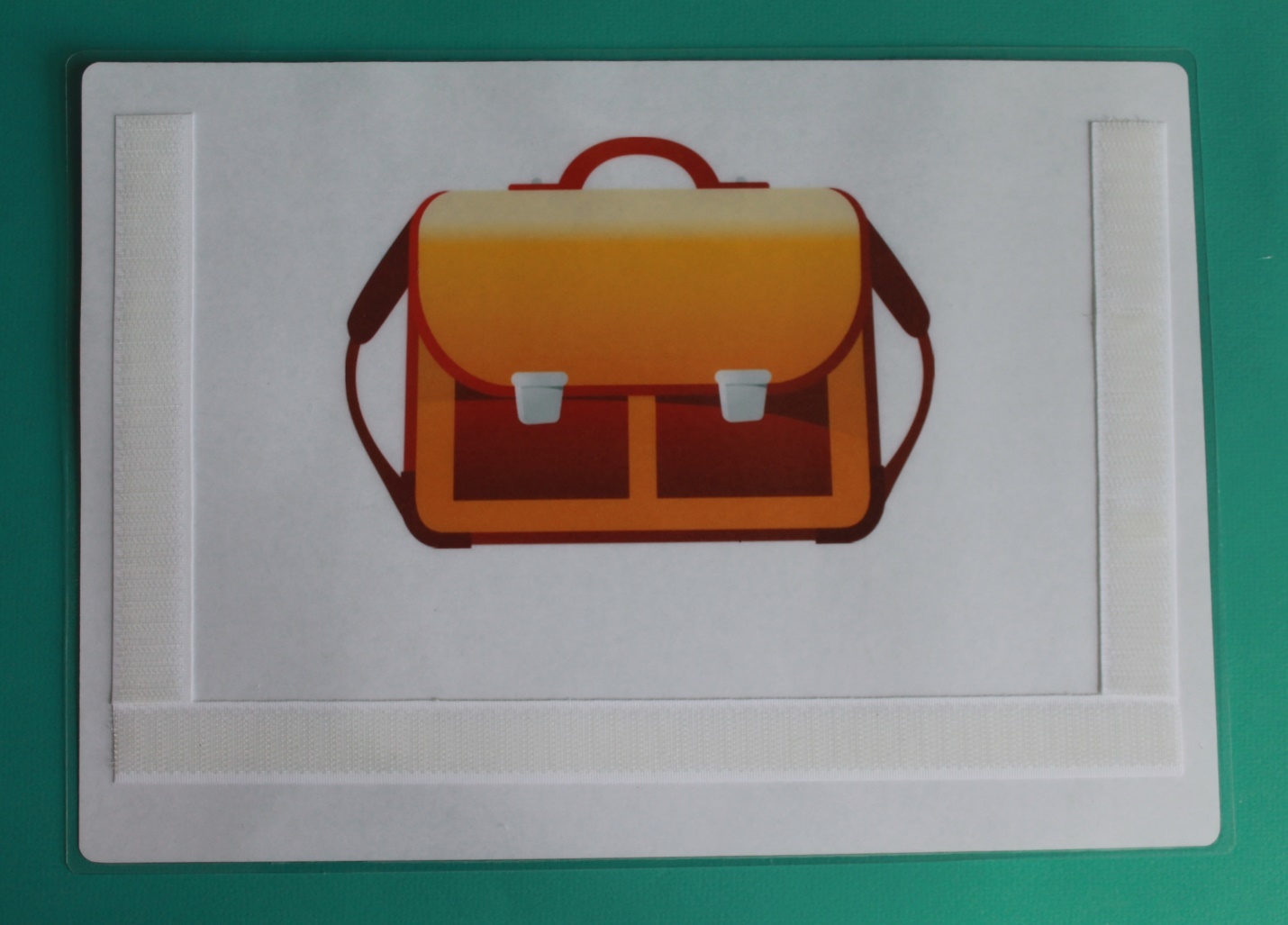 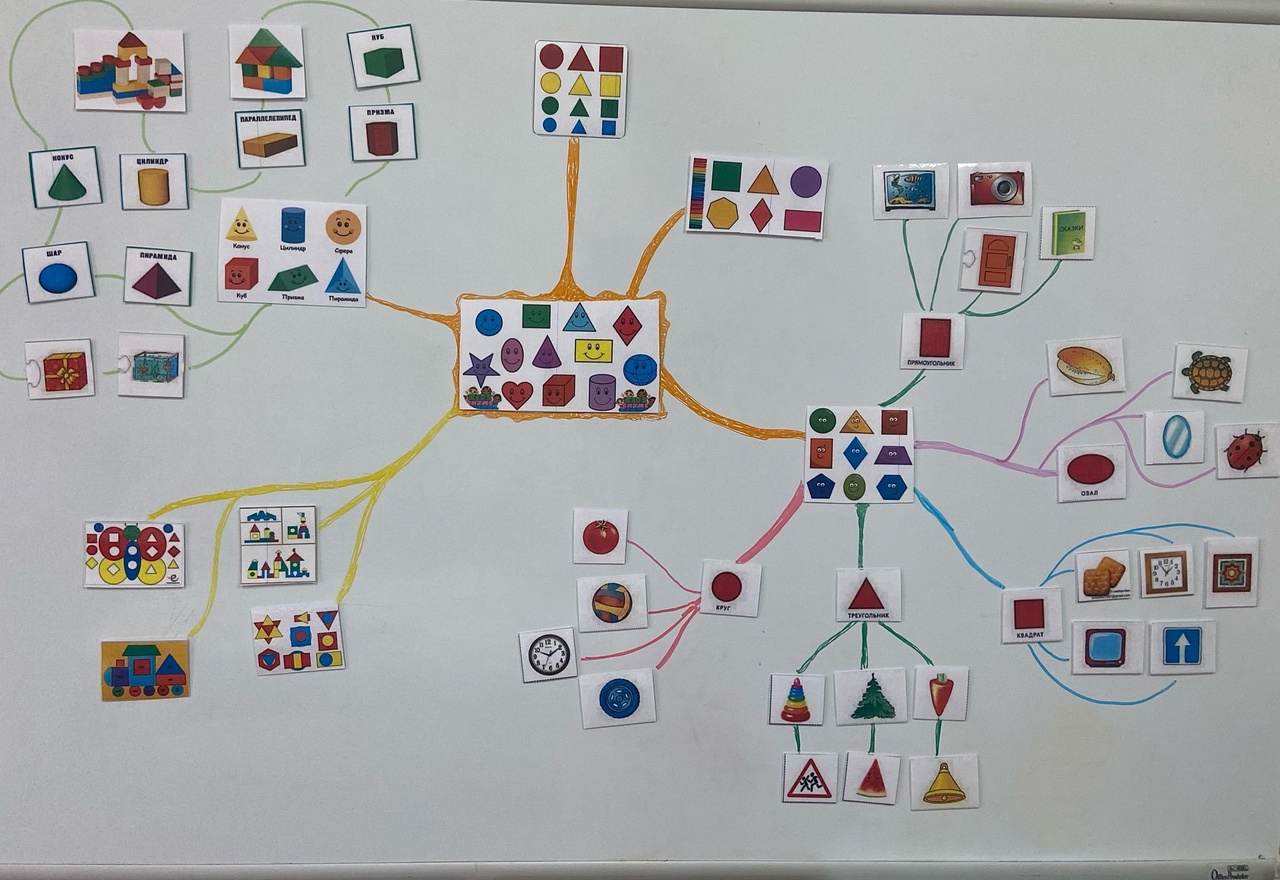 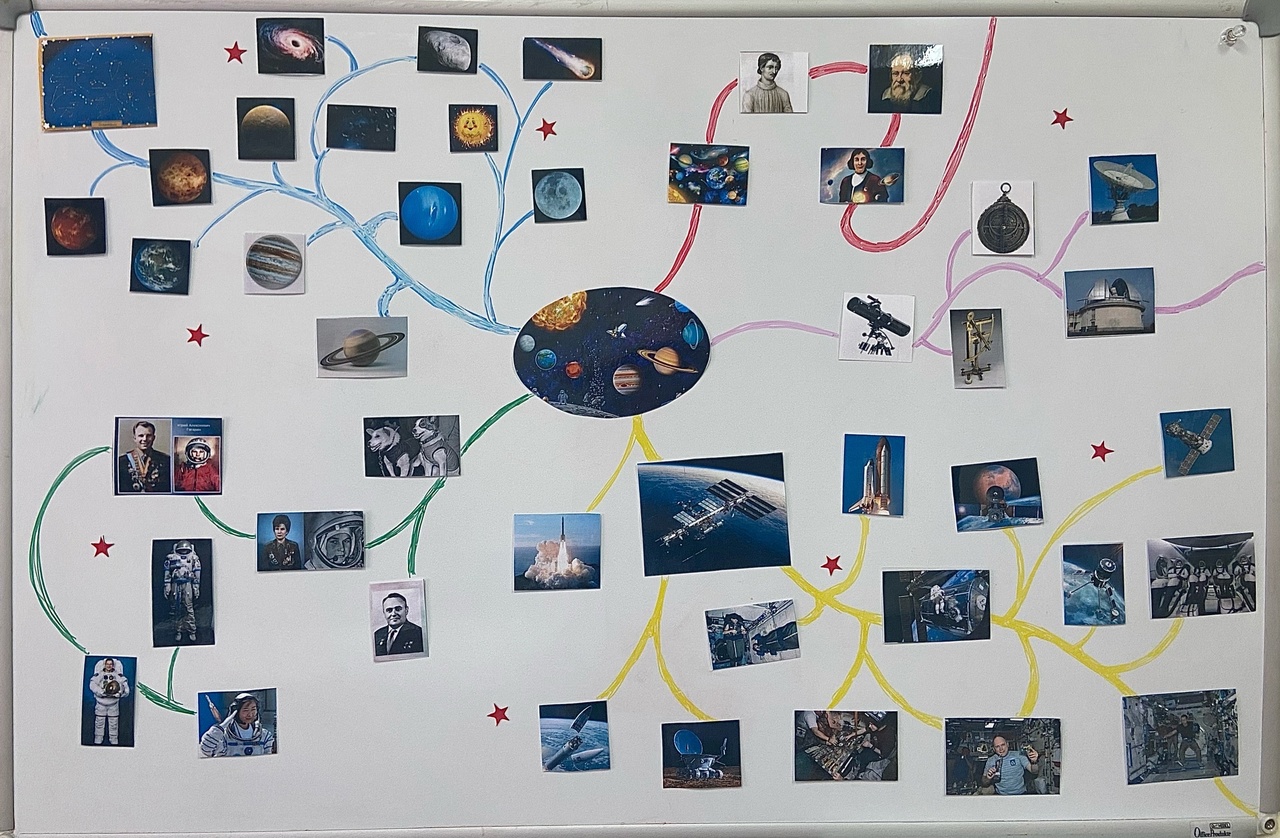 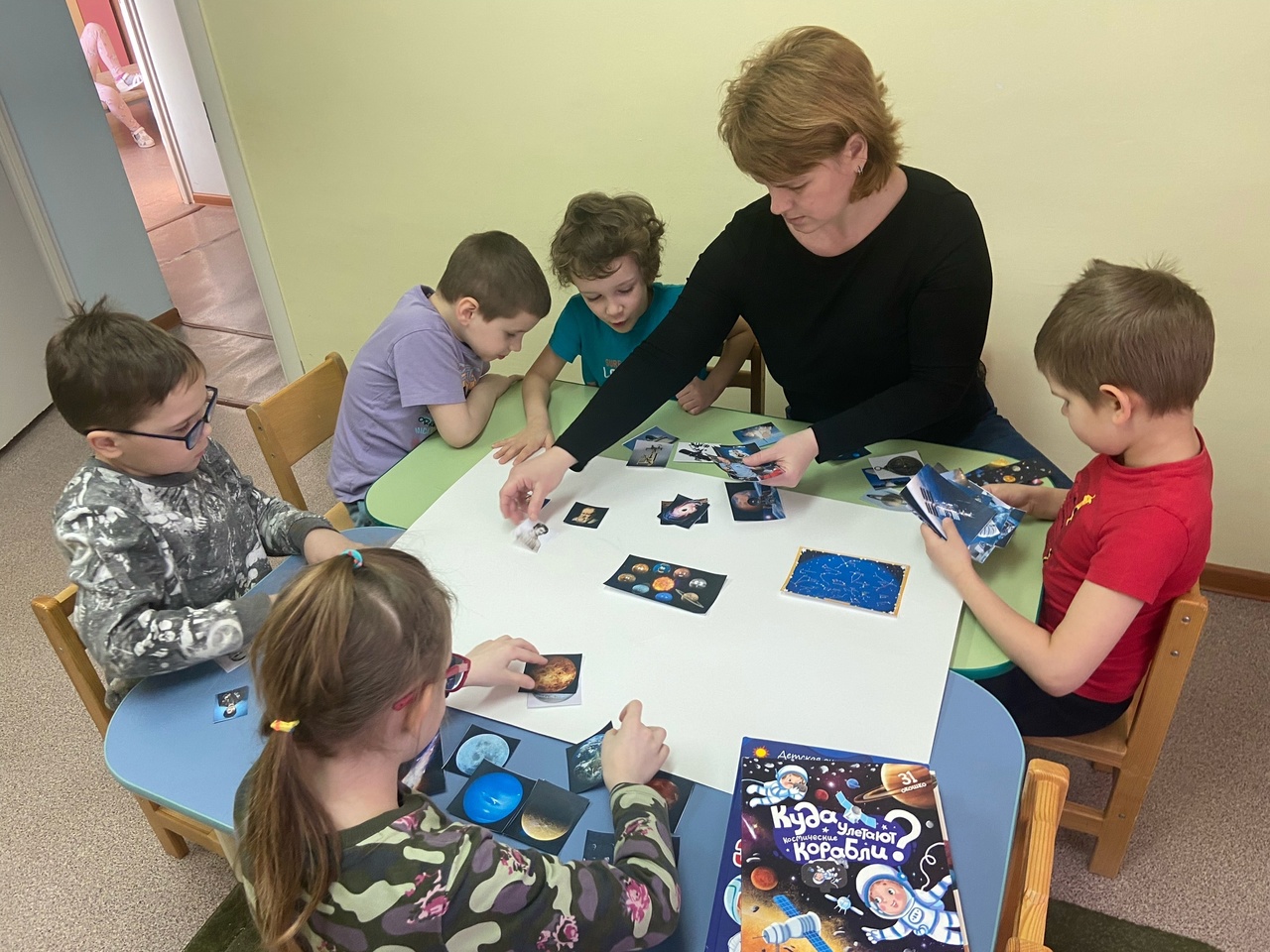 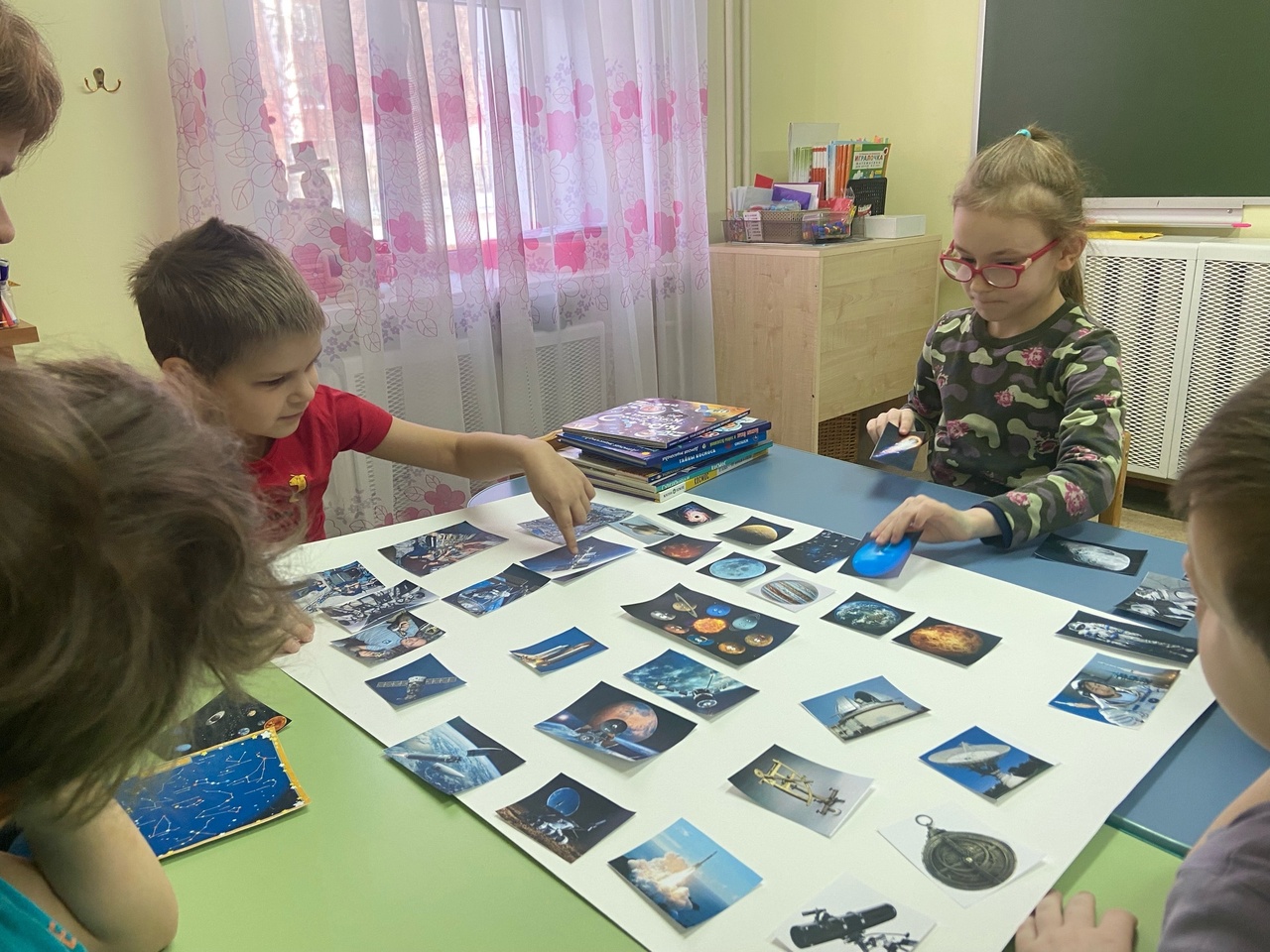 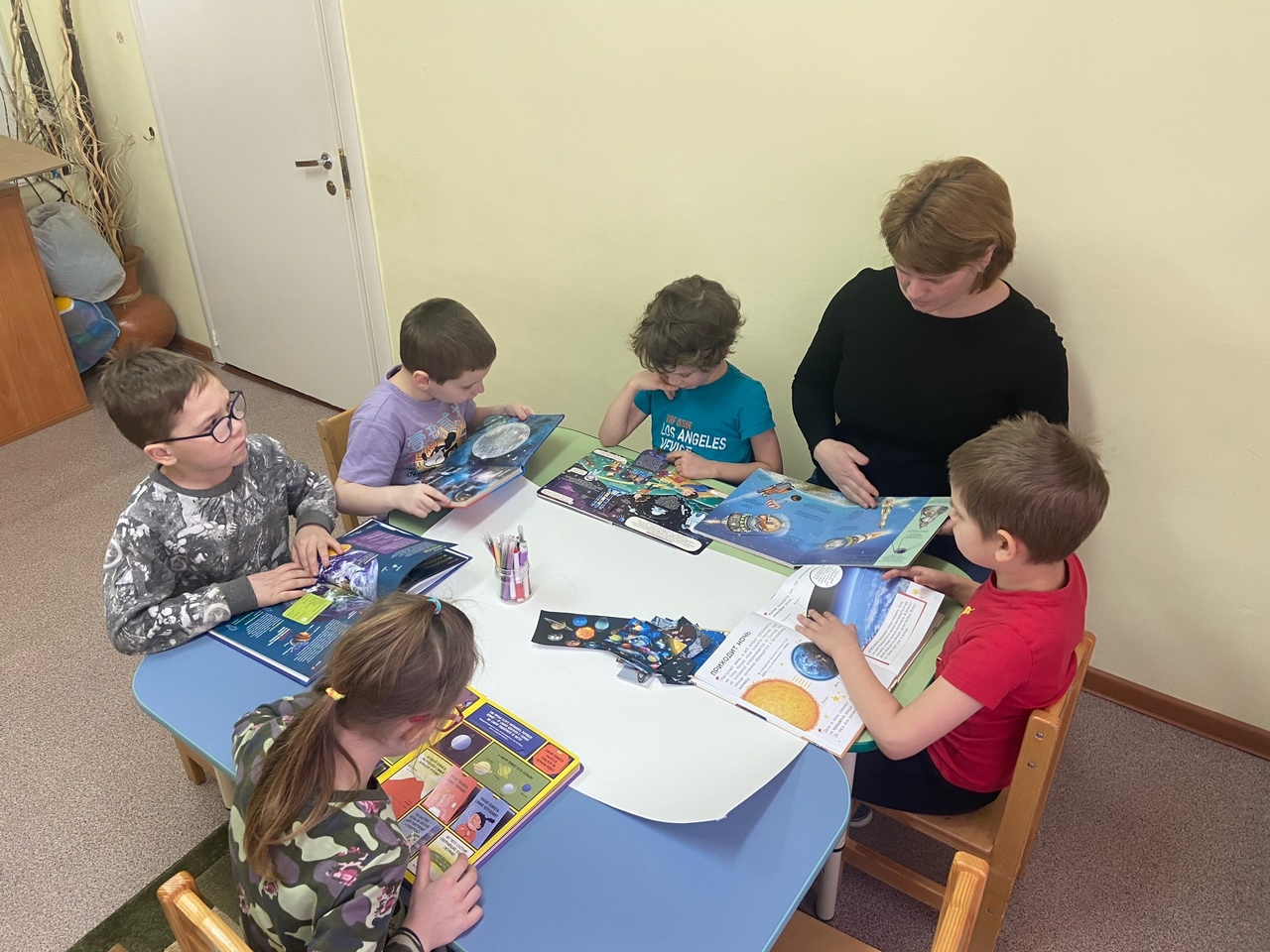